Подсистема обязательного ежедневного 
экспресс-тестирования госслужащих
Санкт-Петербурга
Система обязательного ежедневного экспресс-тестирования государственных гражданских служащих 
(реализована на базе Единой системы документооборота
и делопроизводства)
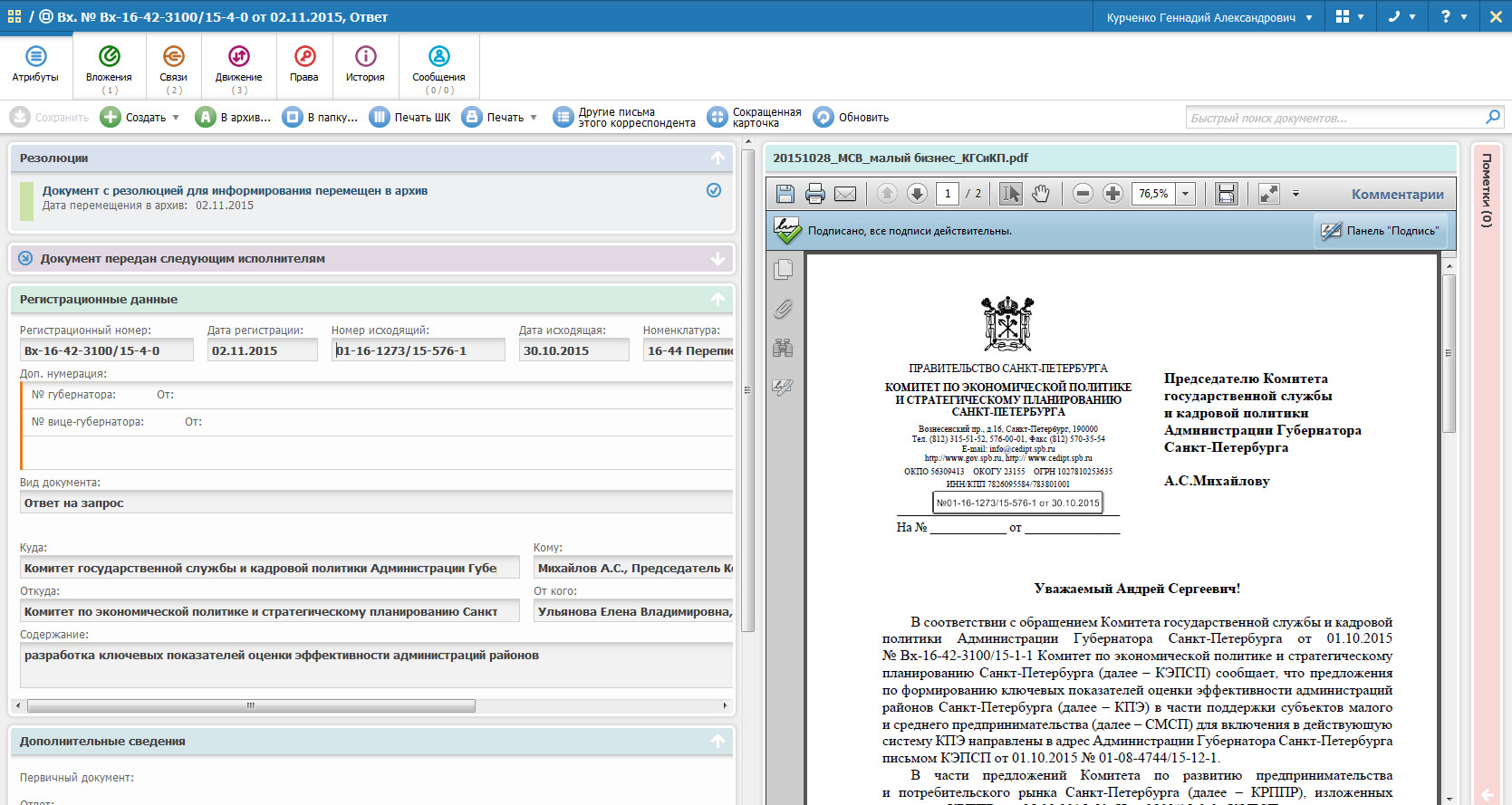 Подзаголовок раздела
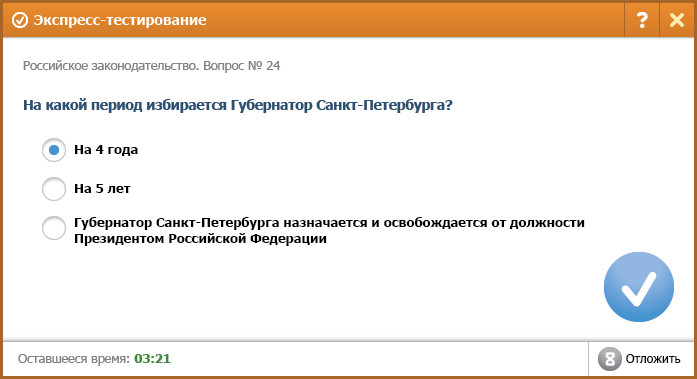 Система обязательного ежедневного
экспресс-тестирования государственных гражданских служащих
В систему включено более 300 вопросов
знание законодательства
знание русского языка
компьютерная грамотность
мониторинг профессионального уровня госслужащих

повышение эффективности планирования обучения госслужащих

стимулирование госслужащих к саморазвитию и повышению своего профессионального уровня
Система регулярного экспресс-тестирования государственных гражданских служащих
С 01.12.2015 по 31.03.2016 проведены испытания в рамках «пилотной зоны»
К тестированию привлечено 453 
                                                                          госслужащих
ПИЛОТНАЯ ЗОНА
Проведено более 15000 
                                                          сеансов тестирования
Правильные ответы:
знание законодательства       85%
ЕСЭДД
знание русского языка            79%
Всего правильных ответов  82%
компьютерная грамотность   74%
В 2016 году проведены работы по внедрению системы во всех исполнительных органах государственной власти Санкт-Петербурга
Перспективы развития:
результаты прохождения тестов будут доступны госслужащему в его личном кабинете на Кадровом портале Администрации Санкт-Петербурга
после ответа на вопрос тестируемому будет предоставлена прямая ссылка на конкретный пункт  нормативно-правового документа, содержащий правильный ответ (интеграция с правовыми системами)
статистическая информация о результатах тестирования сотрудников за отчетный период будет доступна на автоматизированном рабочем месте руководителя
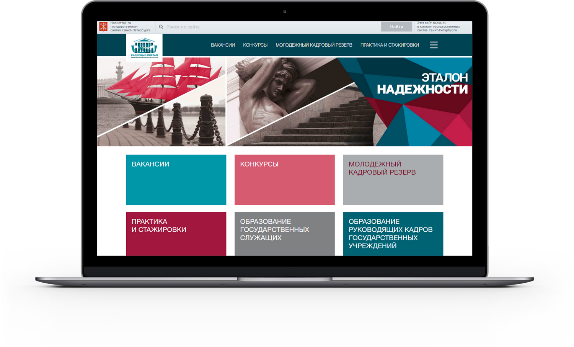 С 01.09.2016 система работает во всех исполнительных органах государственной власти Санкт-Петербурга
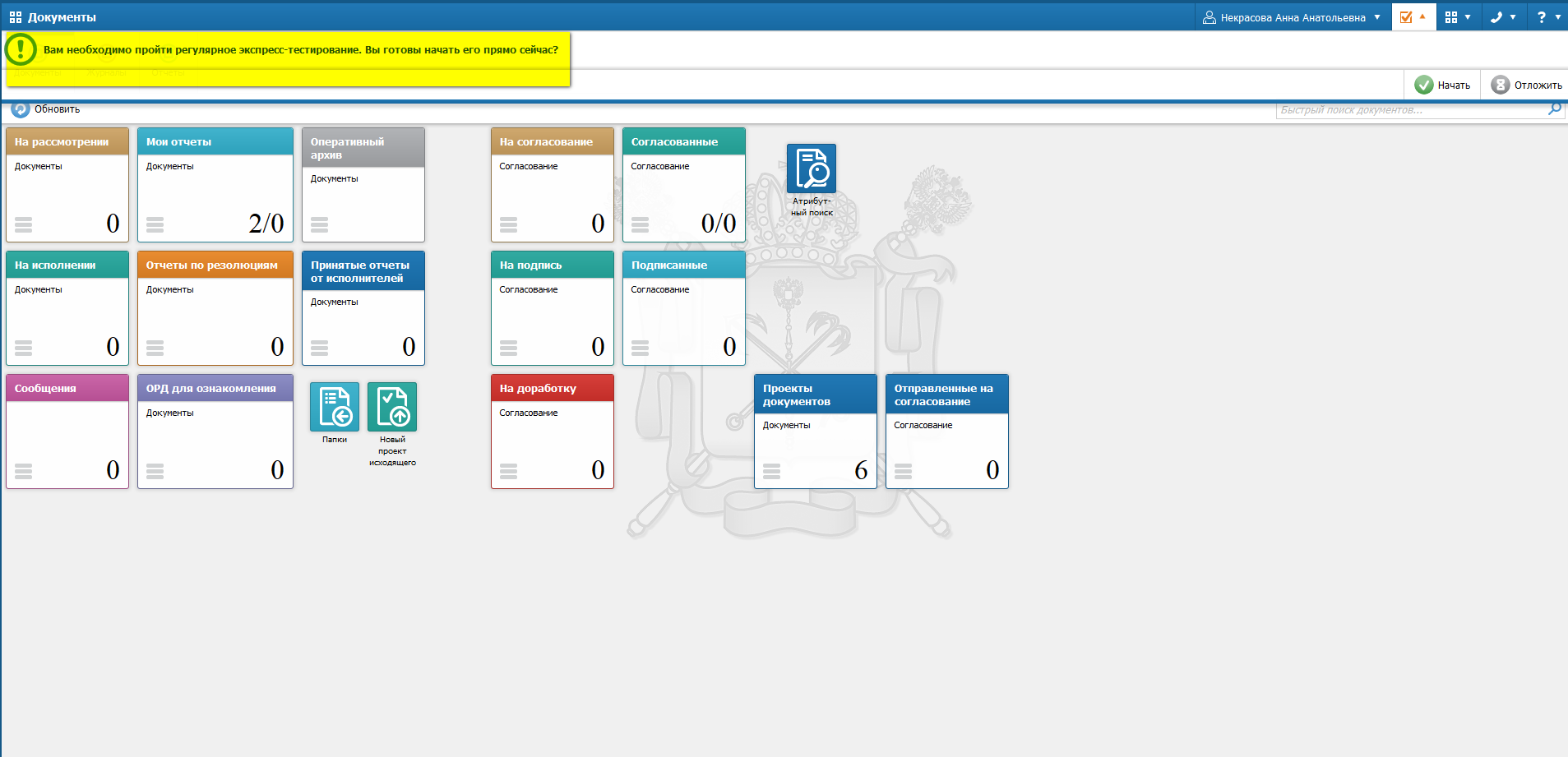 С 01.09.2016 система работает во всех исполнительных органах государственной власти Санкт-Петербурга
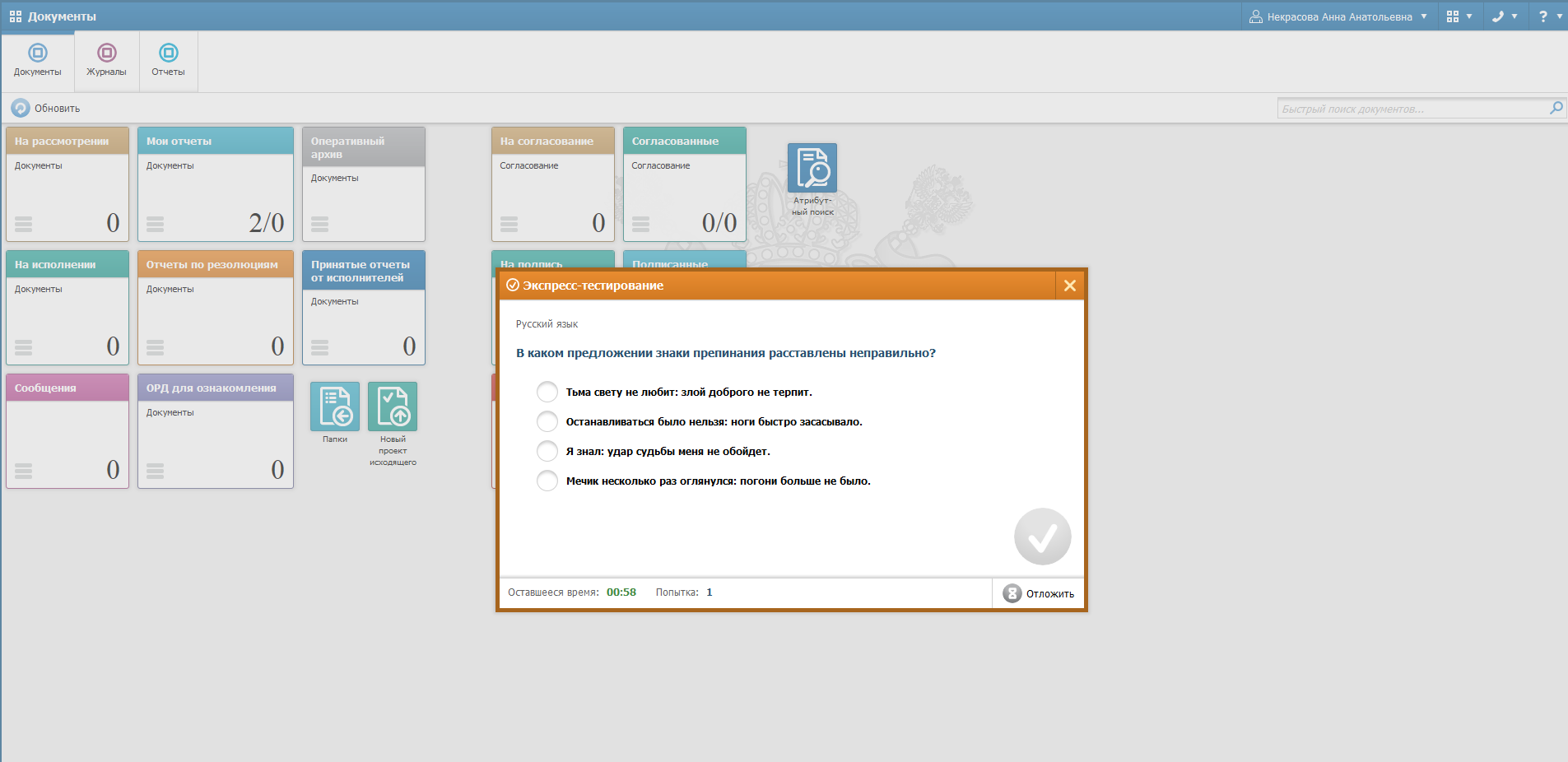 Ежедневно на вопросы отвечают 
более 6500 госслужащих
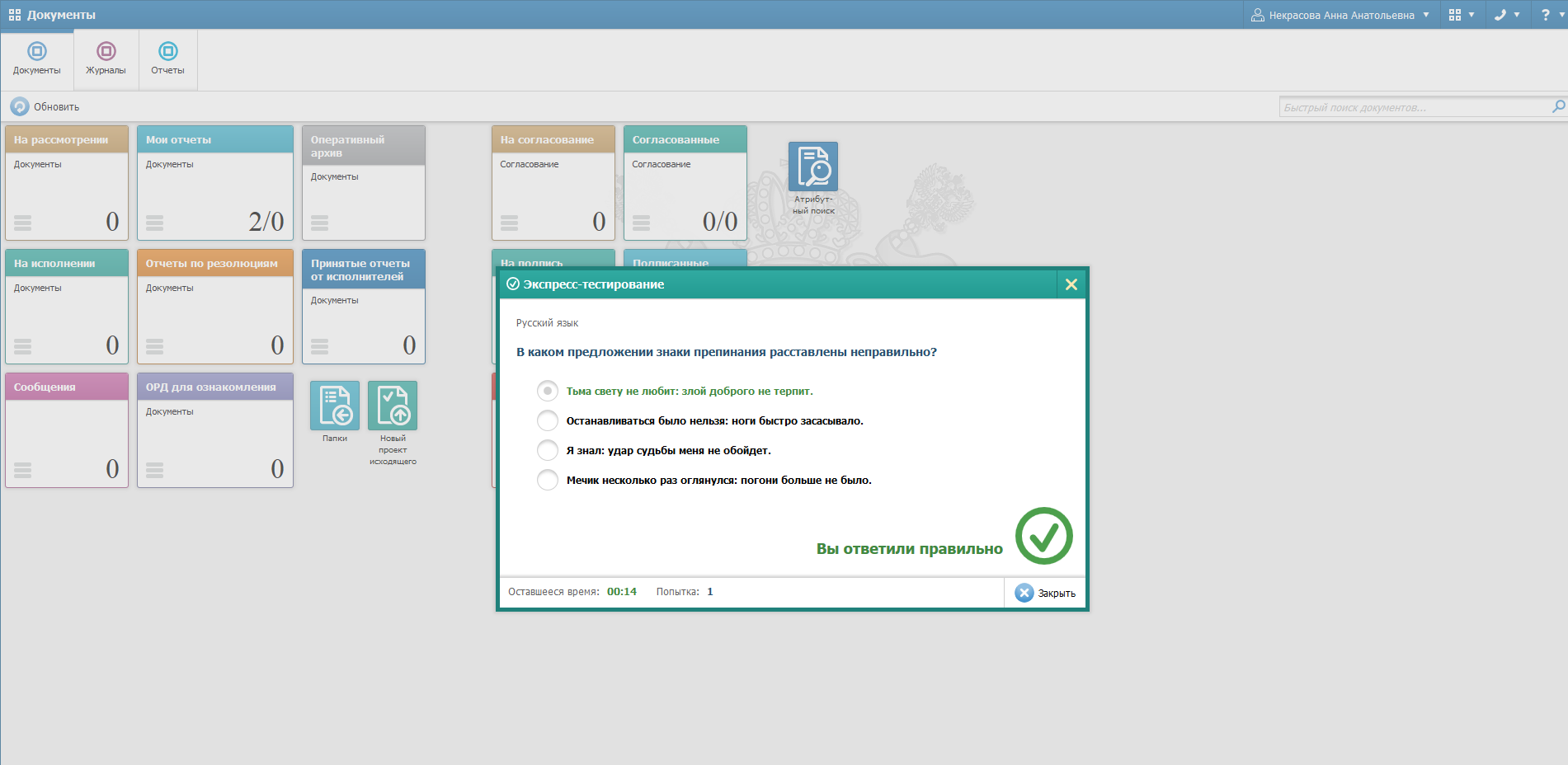 Сотрудник кадровой службы имеет возможность 
управлять списком тестируемых
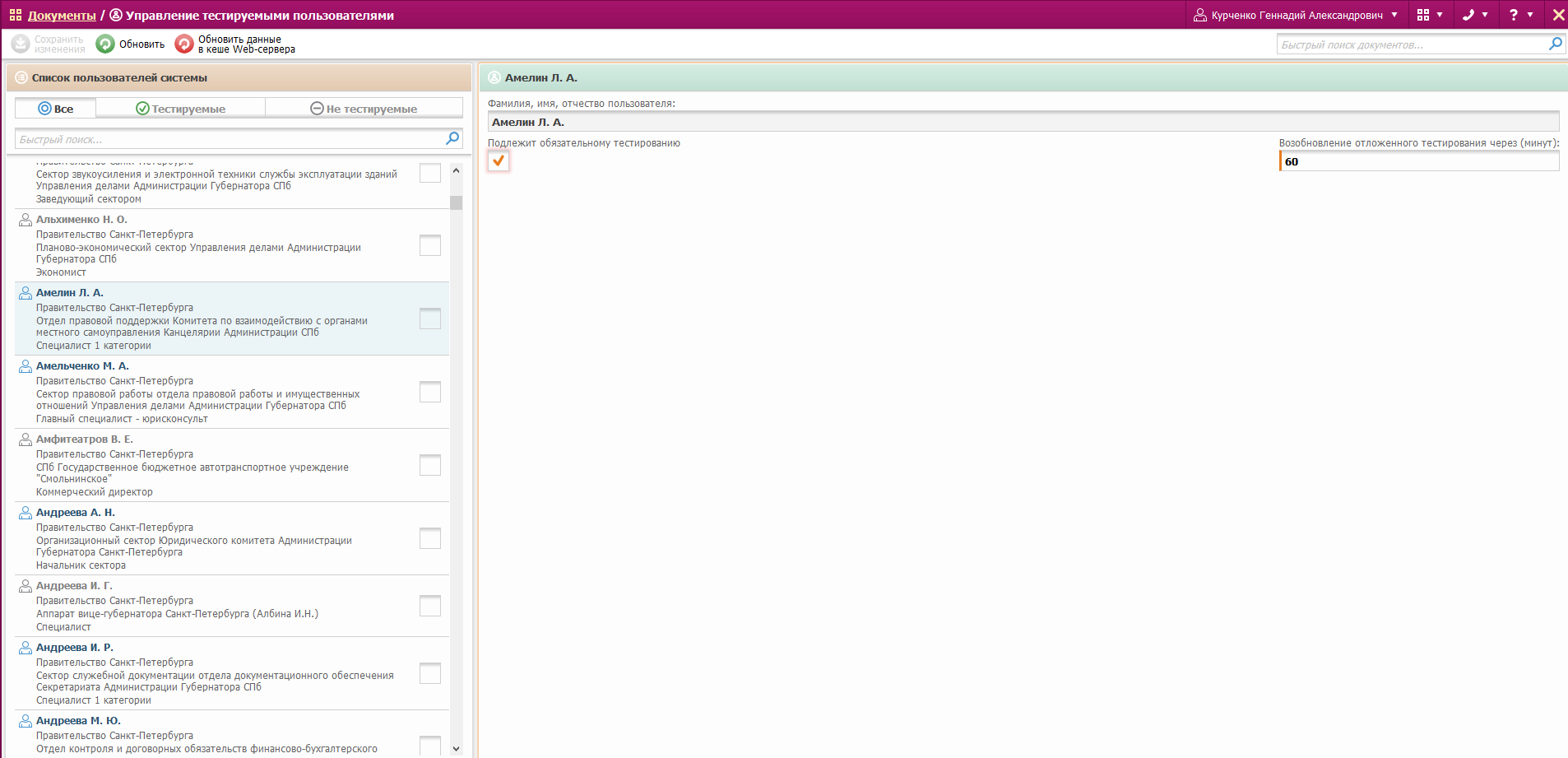 Сотрудник кадровой службы имеет возможность 
управлять базой данных вопросов-ответов
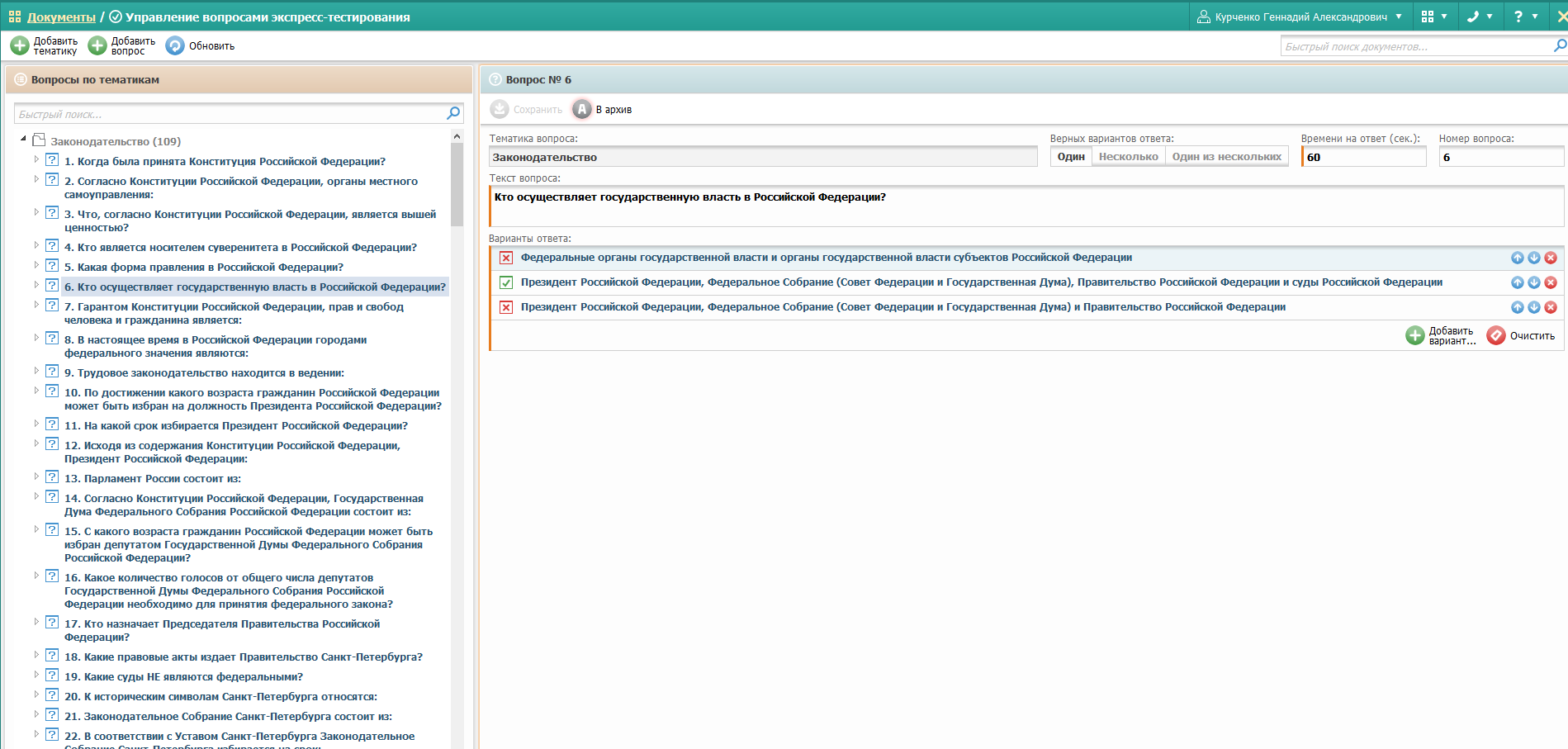 Сотрудник кадровой службы имеет возможность 
получать отчеты о результатах тестирования
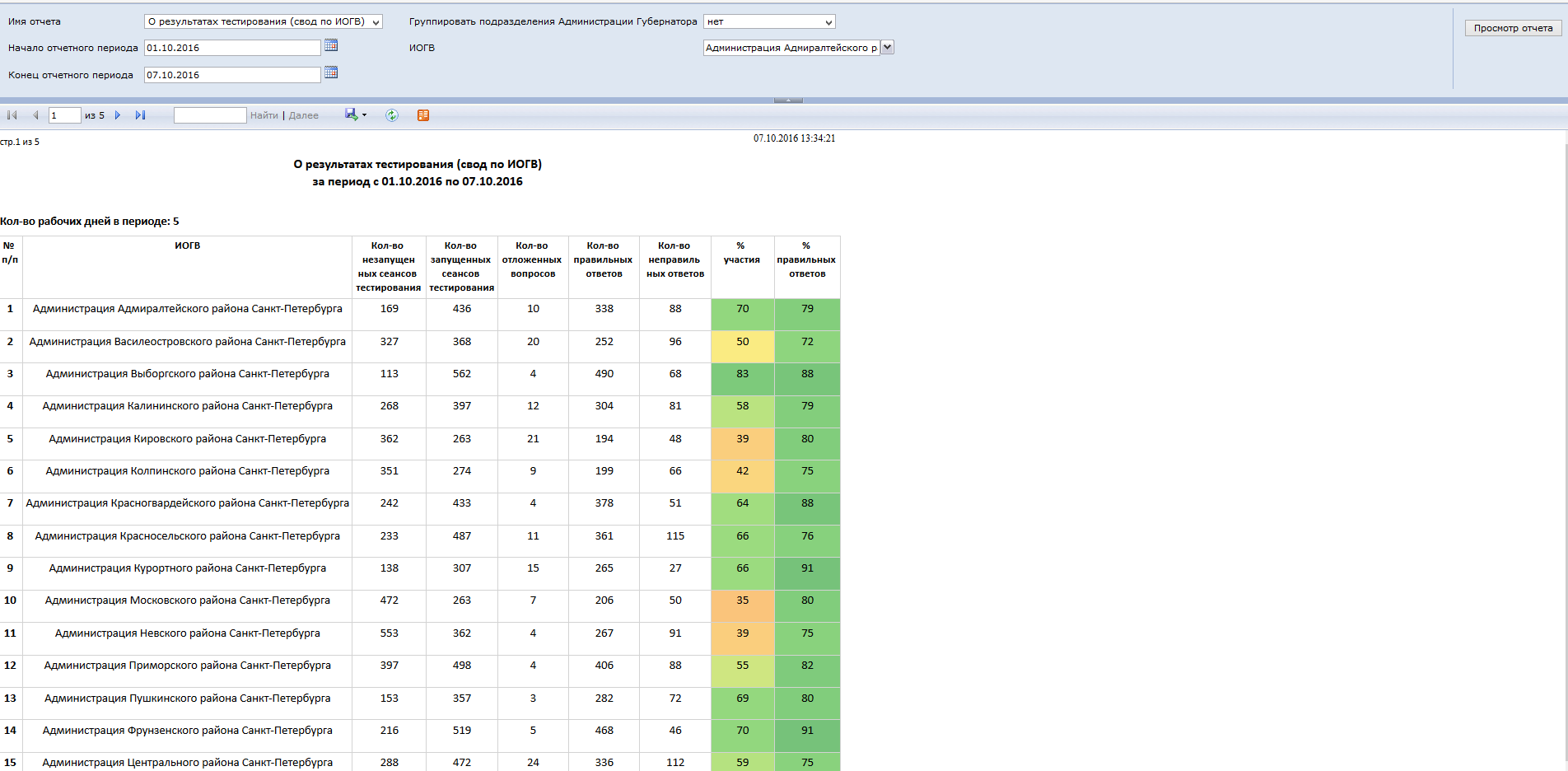 Сотрудник кадровой службы имеет возможность 
получать отчеты о результатах тестирования
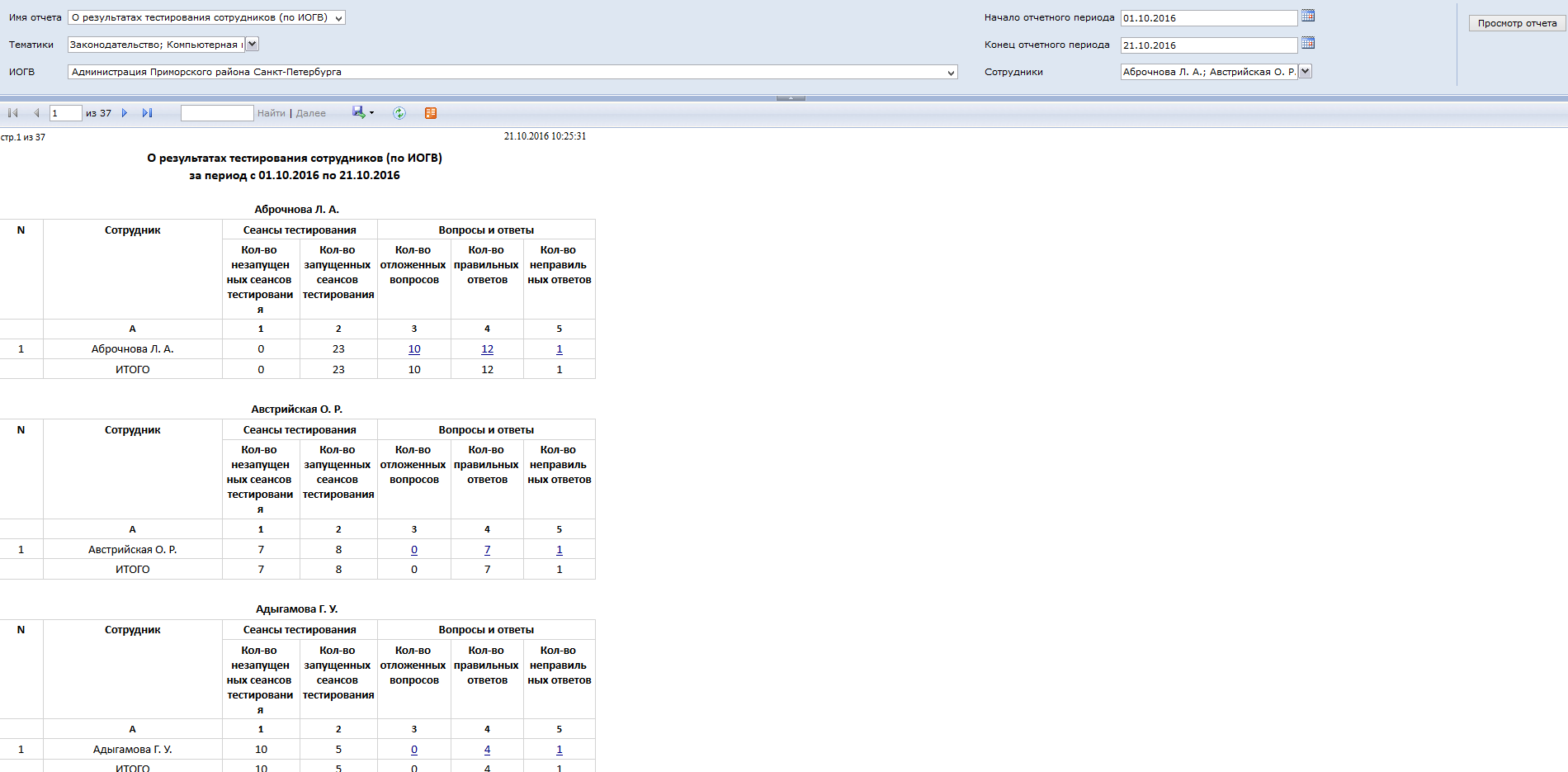 Сотрудник кадровой службы имеет возможность 
получать отчеты о результатах тестирования
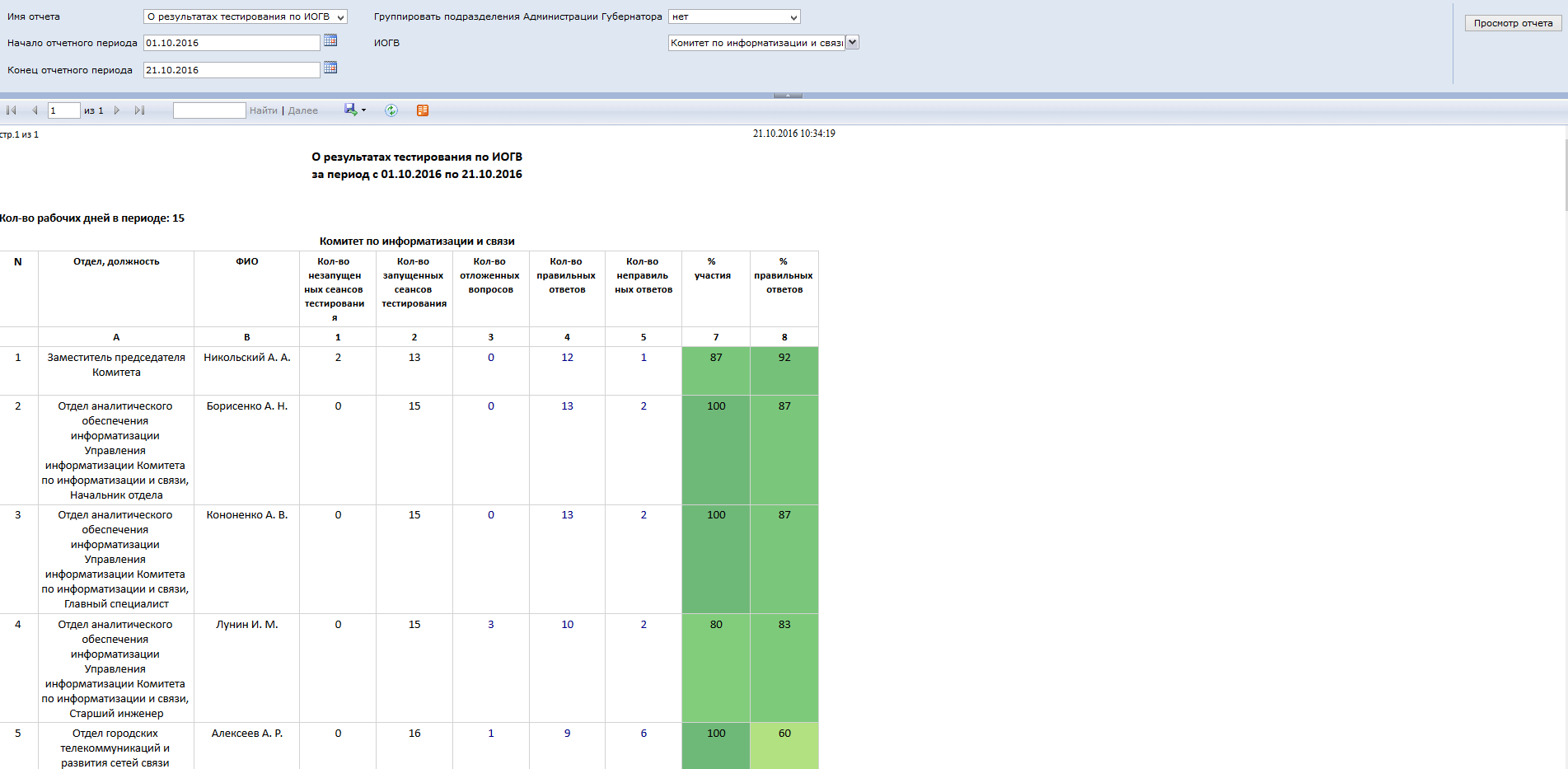 Сотрудник кадровой службы имеет возможность 
получать отчеты о результатах тестирования
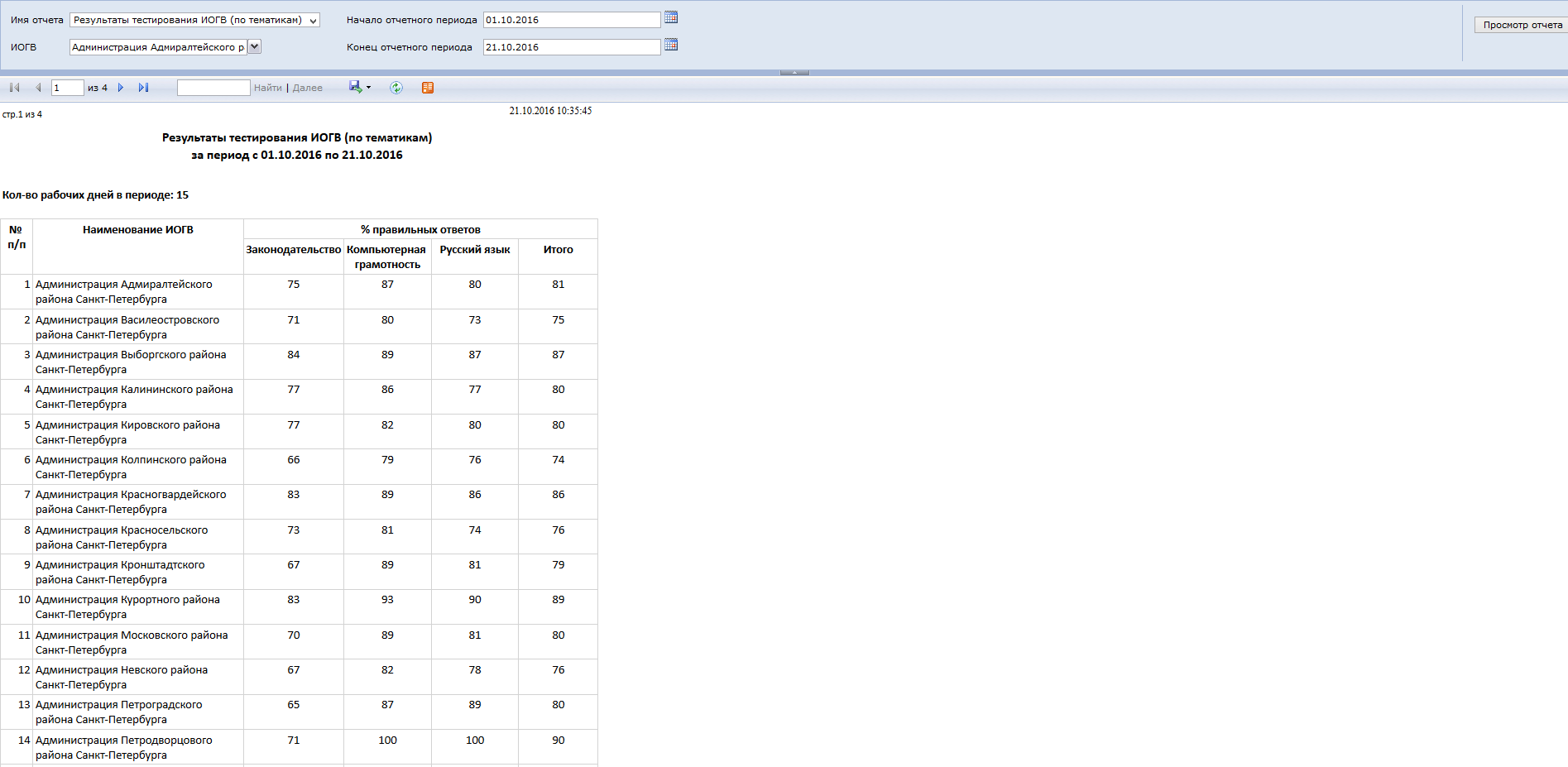